Advance Organizer: Kompetenzbereich IV – Entscheidungen im Rahmen einer beruflichen Selbstständigkeit treffen
„Die Schülerinnen und Schüler verfügen über die Kompetenz, sich mit individuellen, wirtschaftlichen und rechtlichen Aspekten einer Unternehmensgründung auseinanderzuset­zen.“
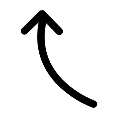 Inhalt, Funktion, Adressaten
soziale Siche­rung, Verantwortung, Einkommen/Vermögen, Arbeitsbelastung
Businessplan erstellen
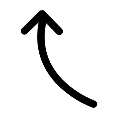 Motive, Chancen und Risiken der Selbstständigkeit erörtern
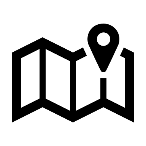 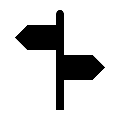 Bedeutung von Standortfaktoren erkennen
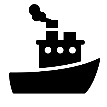 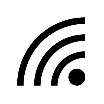 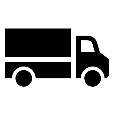 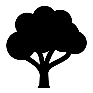 Kapitalbedarfsplan
Kapitalbedarfsplanung durchführen
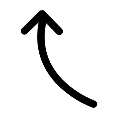 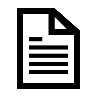 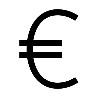 §§
GbR, Einzelunternehmen, GmbH/UG
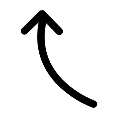 Rechtsformen vor dem Hintergrund der Geschäftsidee vergleichen
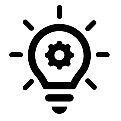 Min­destkapital Haftung
Geschäftsführung
Stand: 2021
Prüfungsbereich Wirtschafts- und Sozialkunde – gewerbliche, hauswirtschaftlich-pflegerisch-sozialpädagogische sowie landwirtschaftliche Berufsschule